TIM QUINNStanford University
MAGIC WAND PANEL
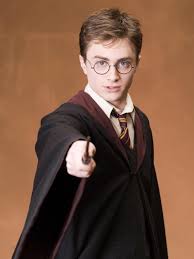 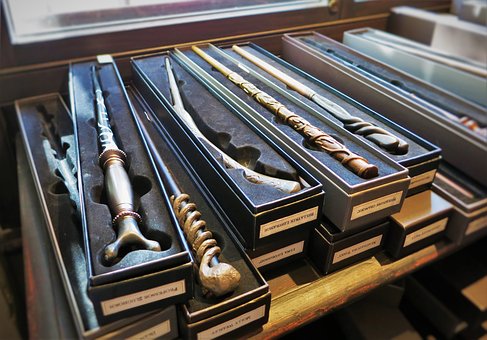 . . . And His Magic Wands
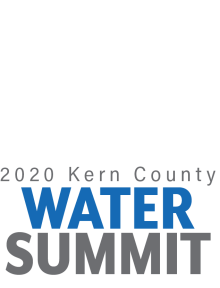 Harry Potter
Presented by the Water Association of Kern County
What is the Right Governance Model?
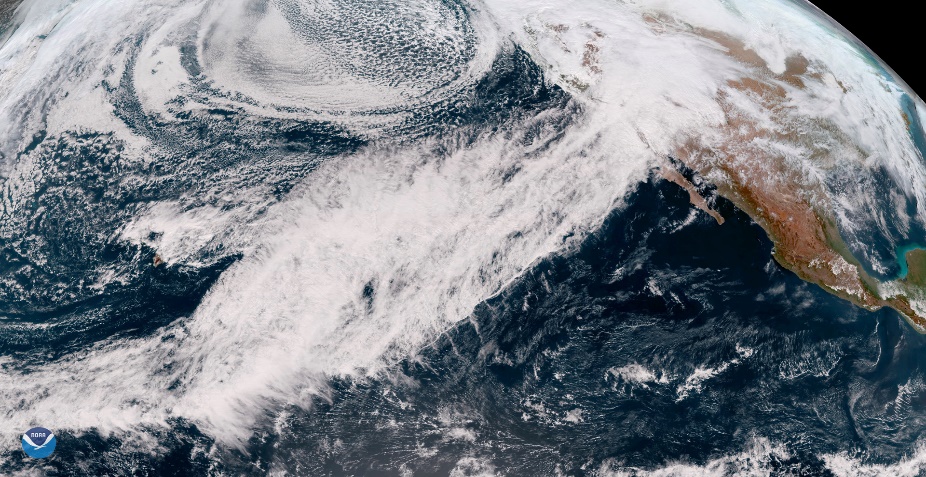 Question:  How do you connect Atmospheric Rivers to Groundwater Basins?
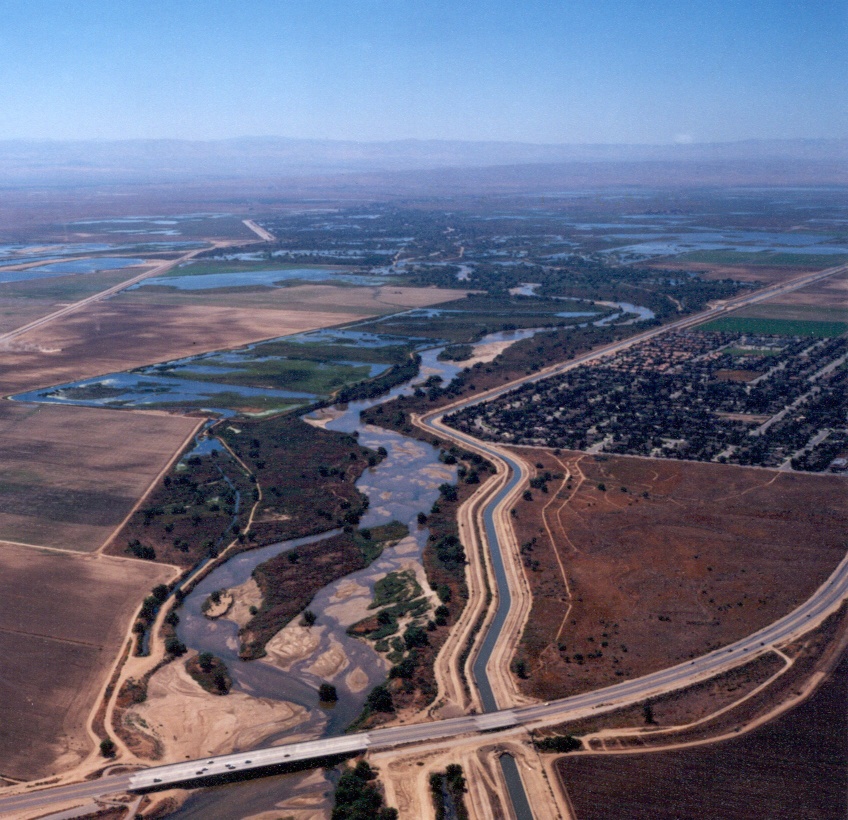 Answer: By using a collaborative governance model
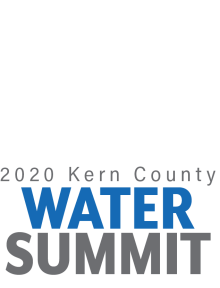 Presented by the Water Association of Kern County
Kern County Lessons in Collaboration
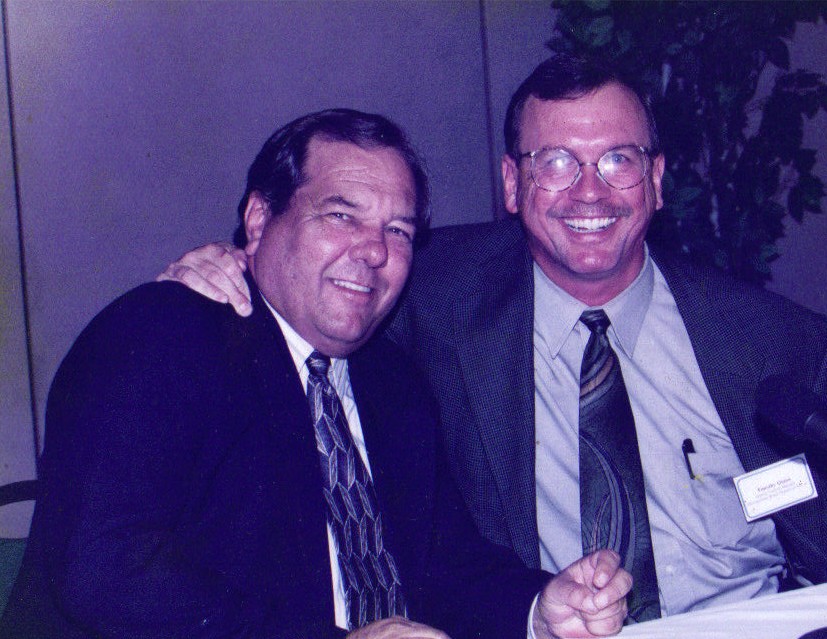 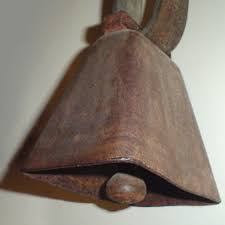 The Cowbell Clark Was Going to Tie to Quinn’s MWD Car
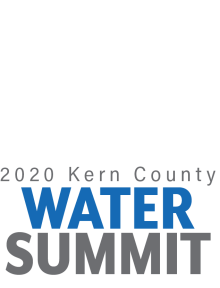 Tom Clark and Tim Quinn
Presented by the Water Association of Kern County
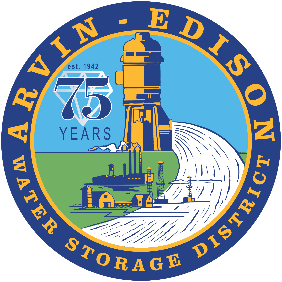 Water Storage Partnerships in Kern County
A Truly Collaborative Process
Sitting down especially with those who oppose you
Listening
Changing the project to build a coalition of support
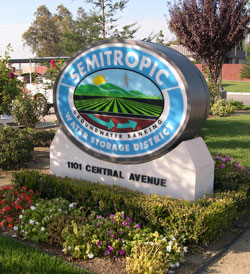 Leads to Impressive Results
 430,000 AF to MWD during 2012-2016 drought
Significantly improved drought supply for local growers
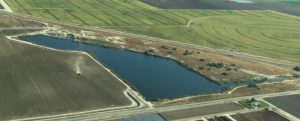 Kern Delta Water District
A Collaborative Process Works Where an Adversarial Process Will Fail
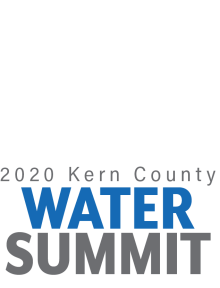 Presented by the Water Association of Kern County
COLLABORATION AT WORK IN CALIFORNIA
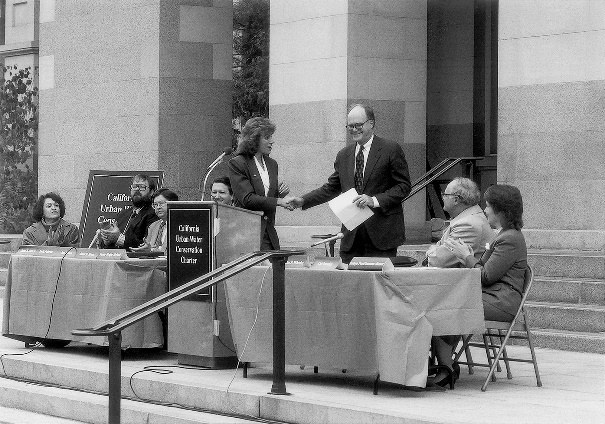 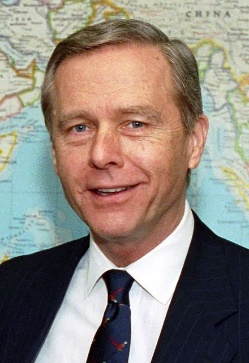 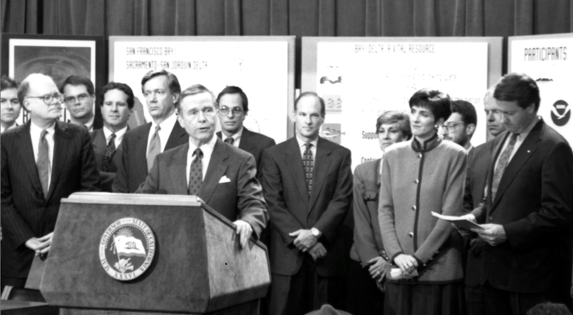 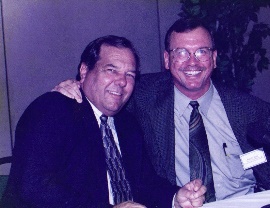 1990 Urban BMPs
1991 Drought Water Bank
1994 Bay-Delta Accord
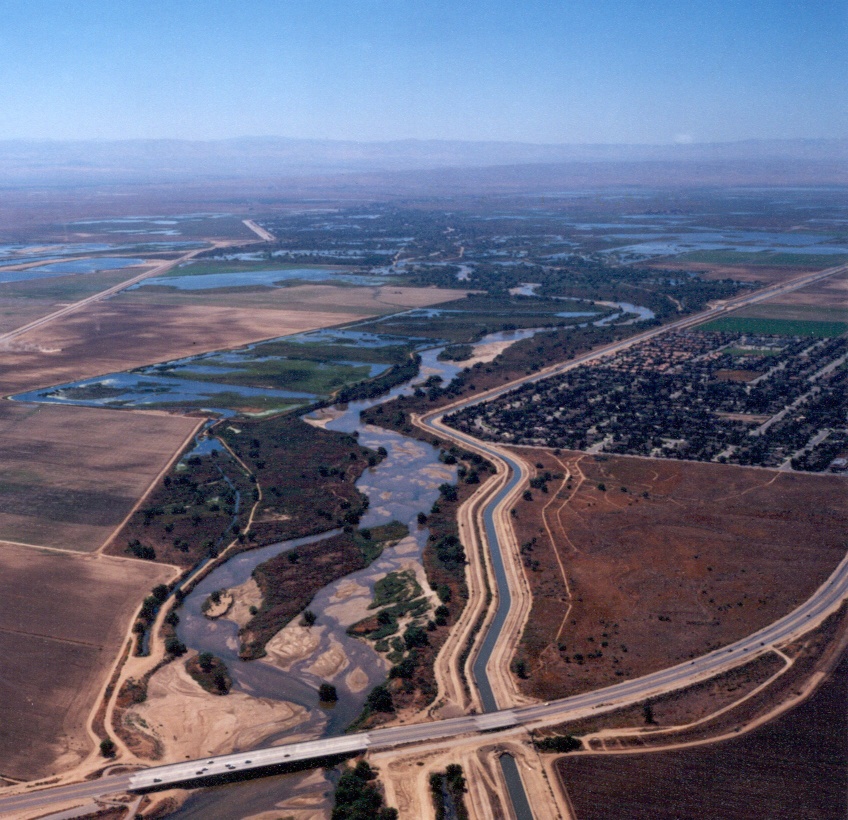 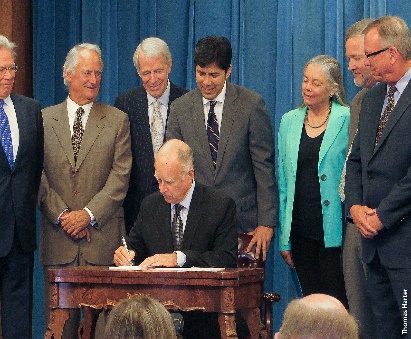 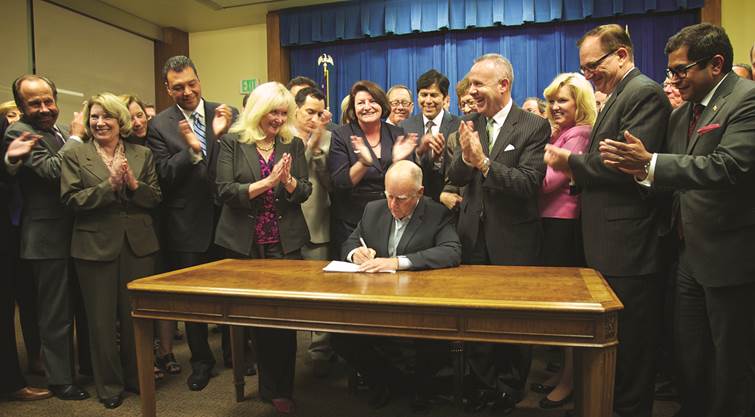 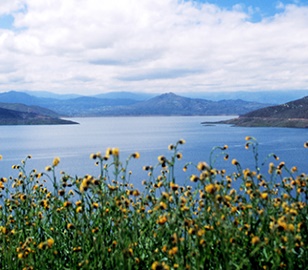 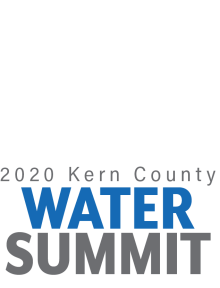 2014 Proposition 1
2014 SGMA
1994 Monterey Agreement
Presented by the Water Association of Kern County
Collaboration at Work in SGMA?
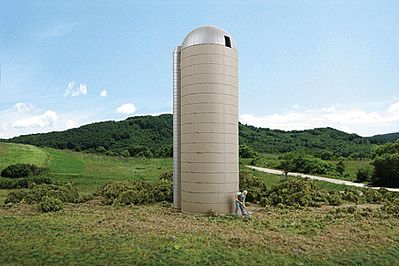 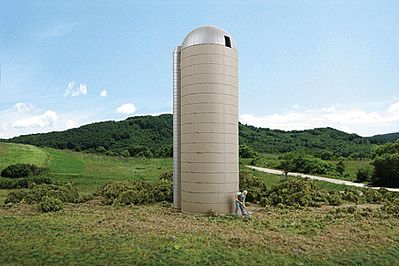 SGMA has revolutionized governance

Decision-making is much more participative
The Ag Silo
The Enviro Silo
But we are still making important decisions in silos
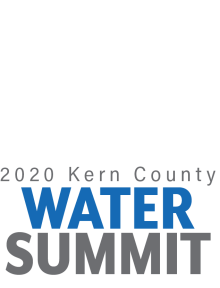 All Replenishment
No Pumping Restrictions
No Replenishment
All Pumping Restrictions
Presented by the Water Association of Kern County
Magical Change #1: Warriors Become Collaborationists
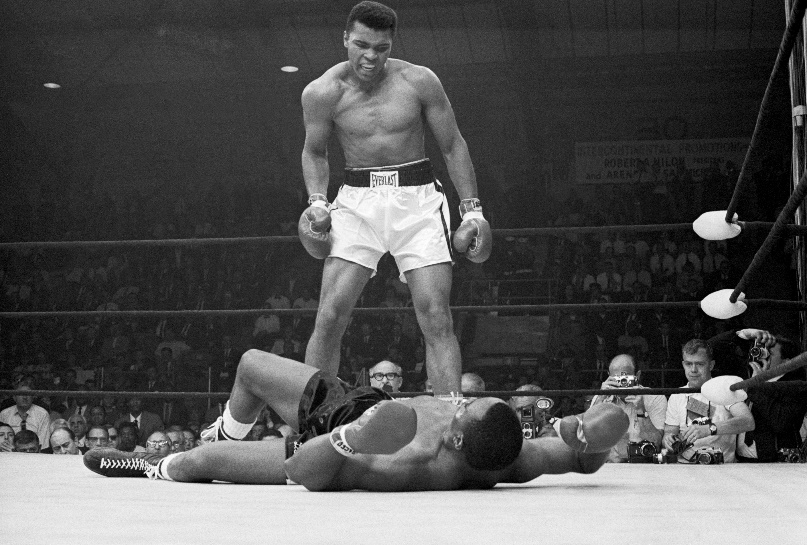 Warriors want to put their adversaries on the mat.
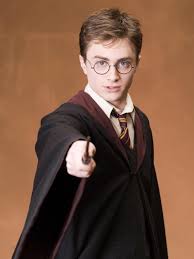 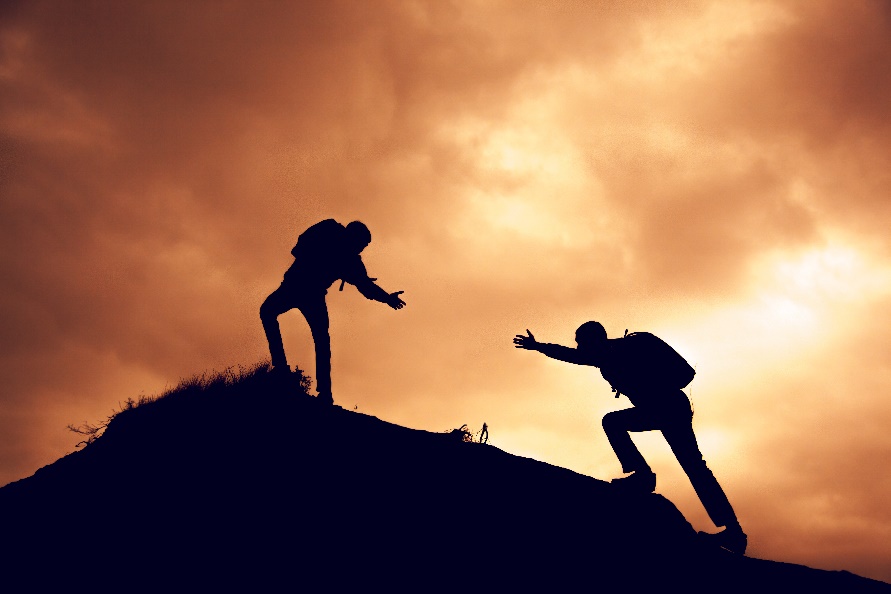 Collaborationists help each other to the top of the mountain
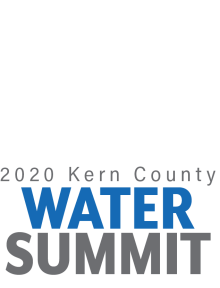 Presented by the Water Association of Kern County
Magical Change # 2: Knock Down the Silos
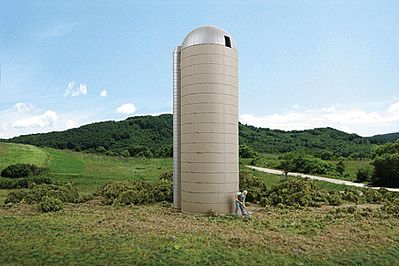 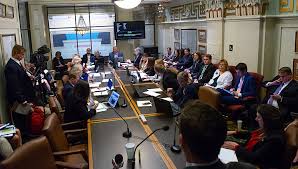 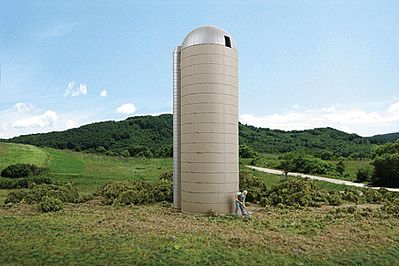 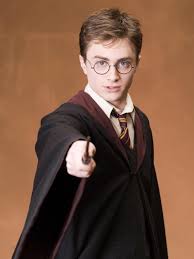 The Enviro Silo
Invite Enviros to become a part of a truly collaborative process
Sit down and listen to each other
Be prepared to change to build a broad support coalition
The Ag Silo
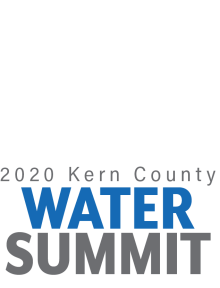 Presented by the Water Association of Kern County
Magical Change #3:  Stick With It
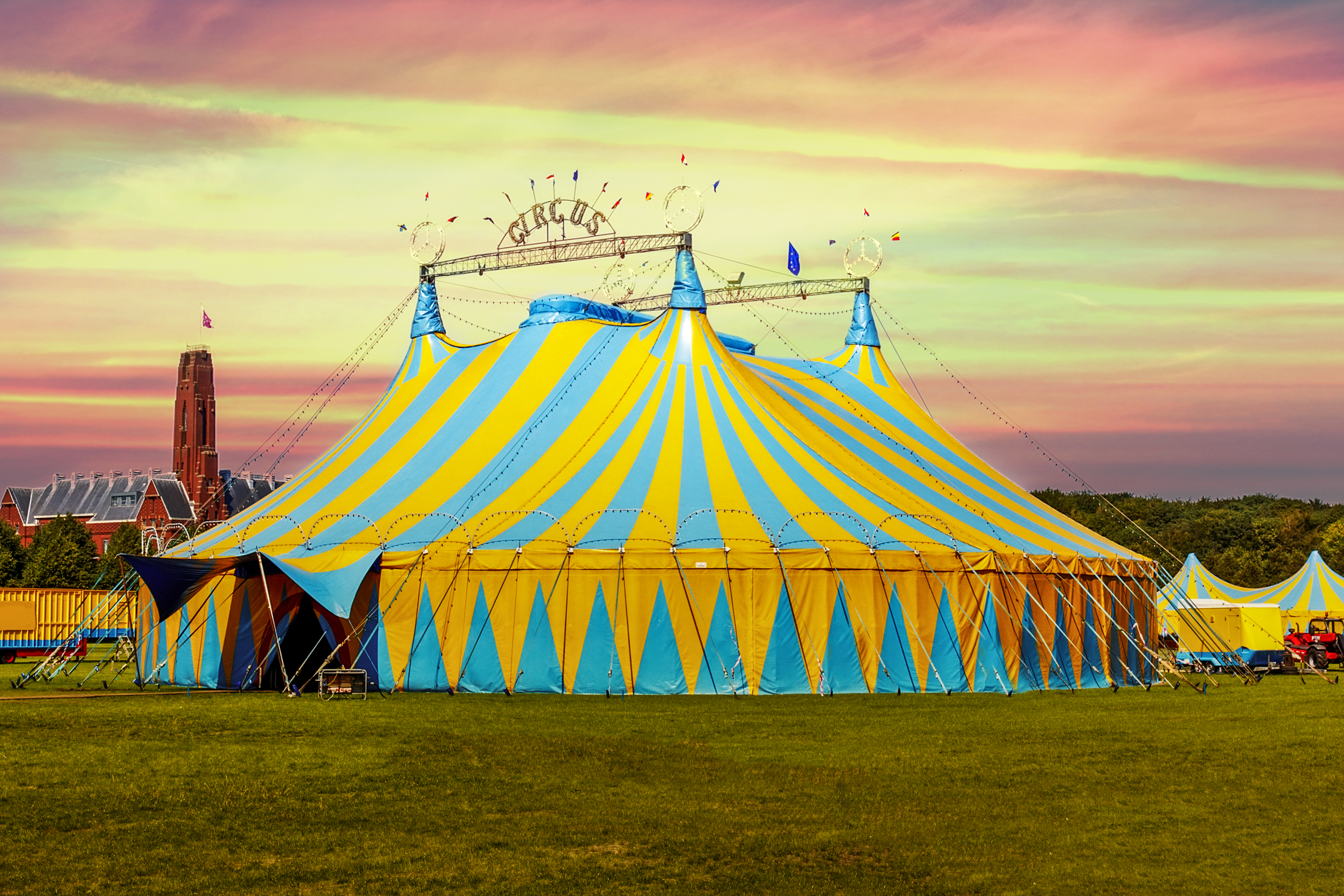 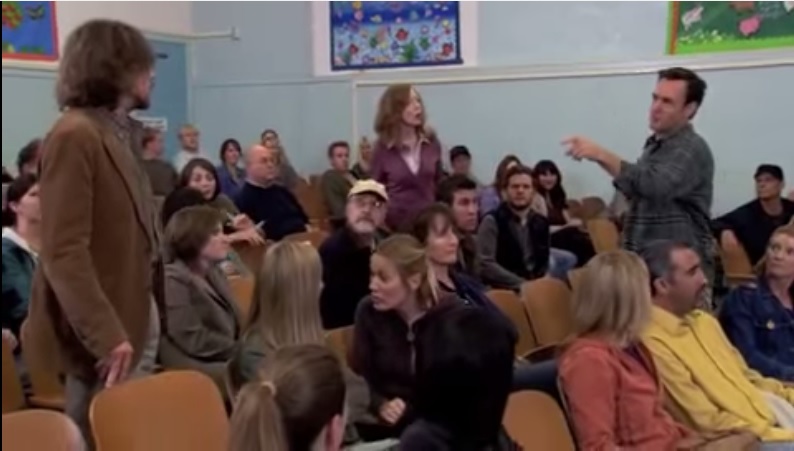 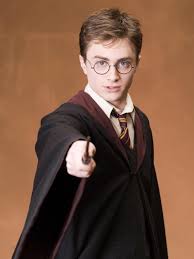 “War is easy.  
Collaboration is hell.” 
Tim Quinn, Water Manager
You’ll need a big tent
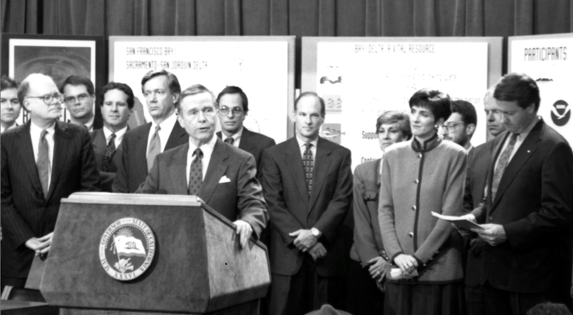 You have to listen to angry people
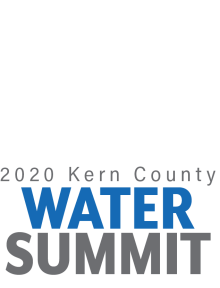 But it’s also the only way to solve the “wicked” problems of California water
Presented by the Water Association of Kern County